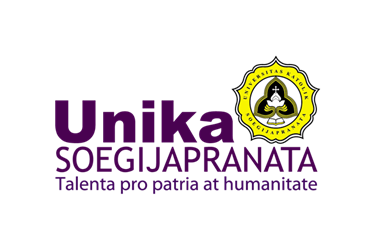 POLA KONSUMSI DI REST AREA JALAN TOL
Lindayani dan Laksmi Hartajanie
Fakultas Teknologi Pertanian
Universitas Katolik Soegijapranata
http://www.free-powerpoint-templates-design.com
AGENDA
Latar Belakang
Tujuan
Literature Review dan Pembahasan
Kesimpulan
Saran
Rest Area
1
Transportasi
Manusia
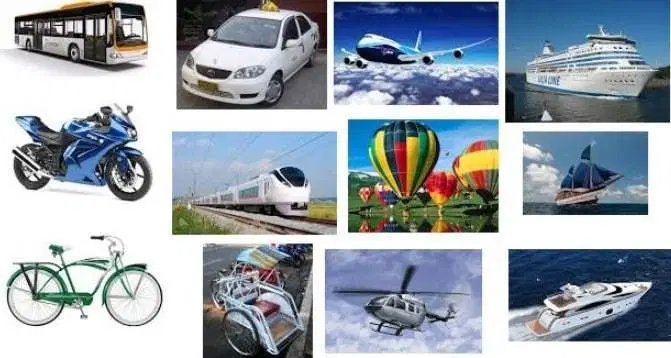 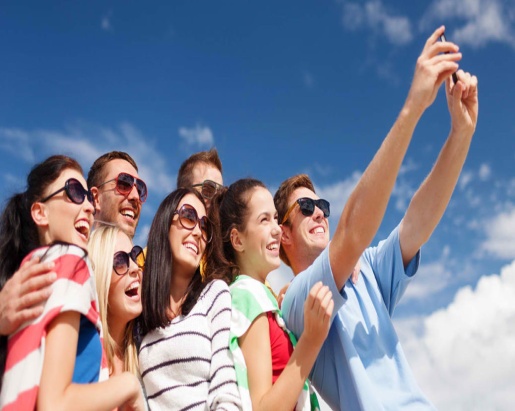 Waktu dan Aktivitas: jenis makanan
Fasilitas
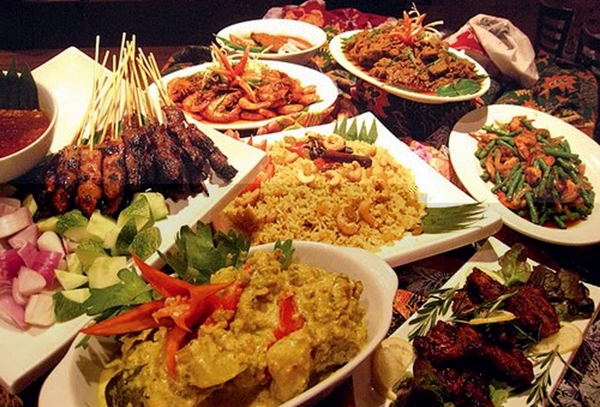 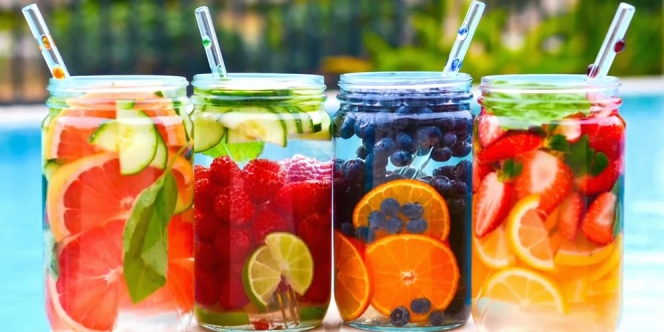 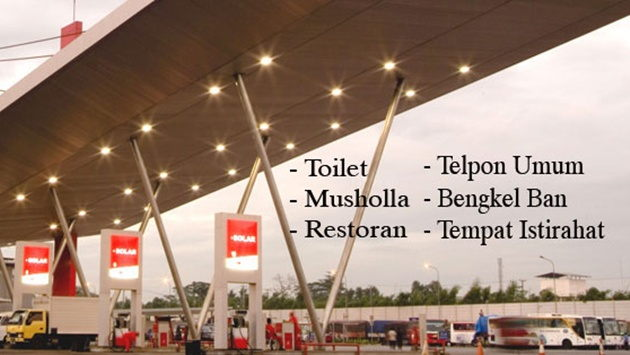 Foto-foto diadopsi dari images google
2
Rest area jalan tol
Tujuan
Untuk mengetahui pola konsumsi pengunjung di rest area jalan tol.
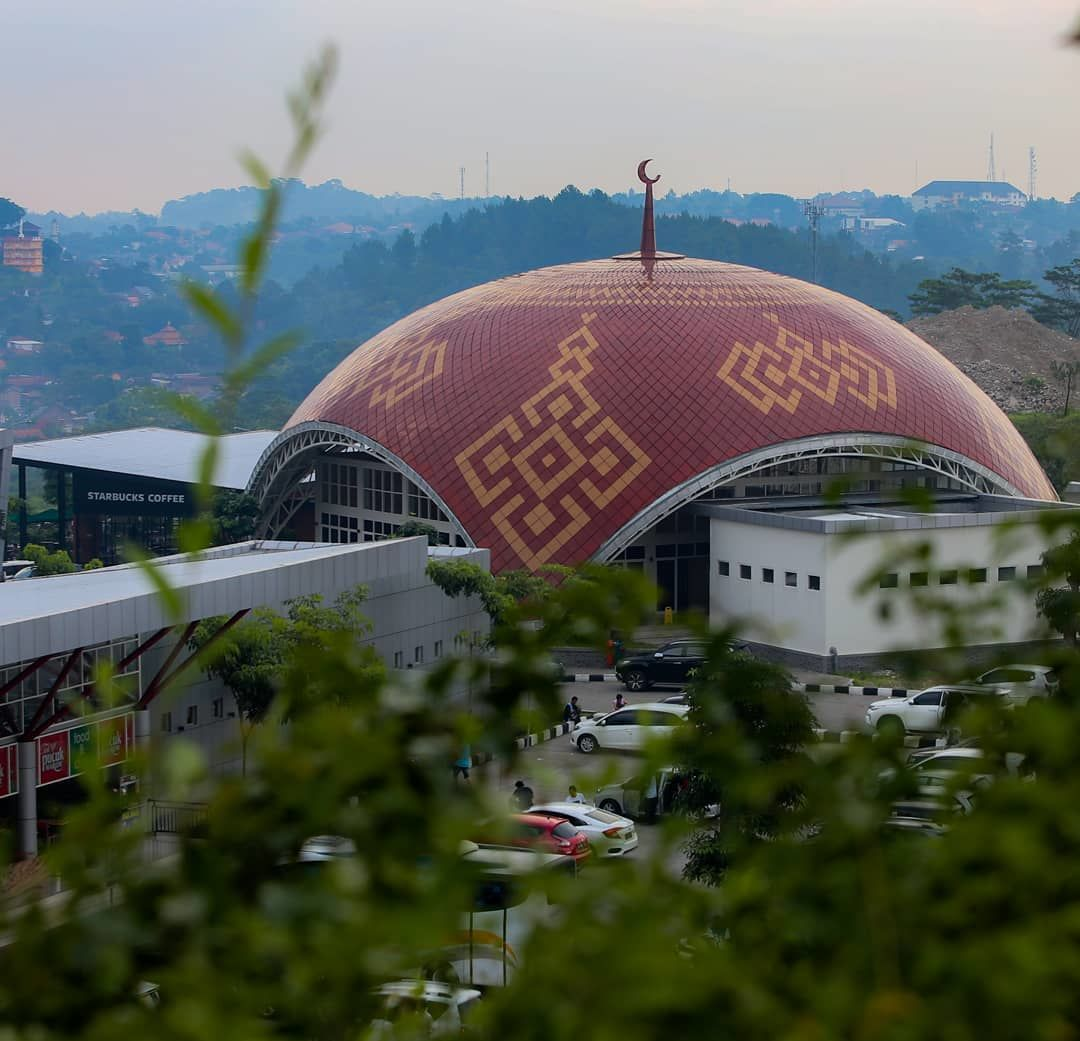 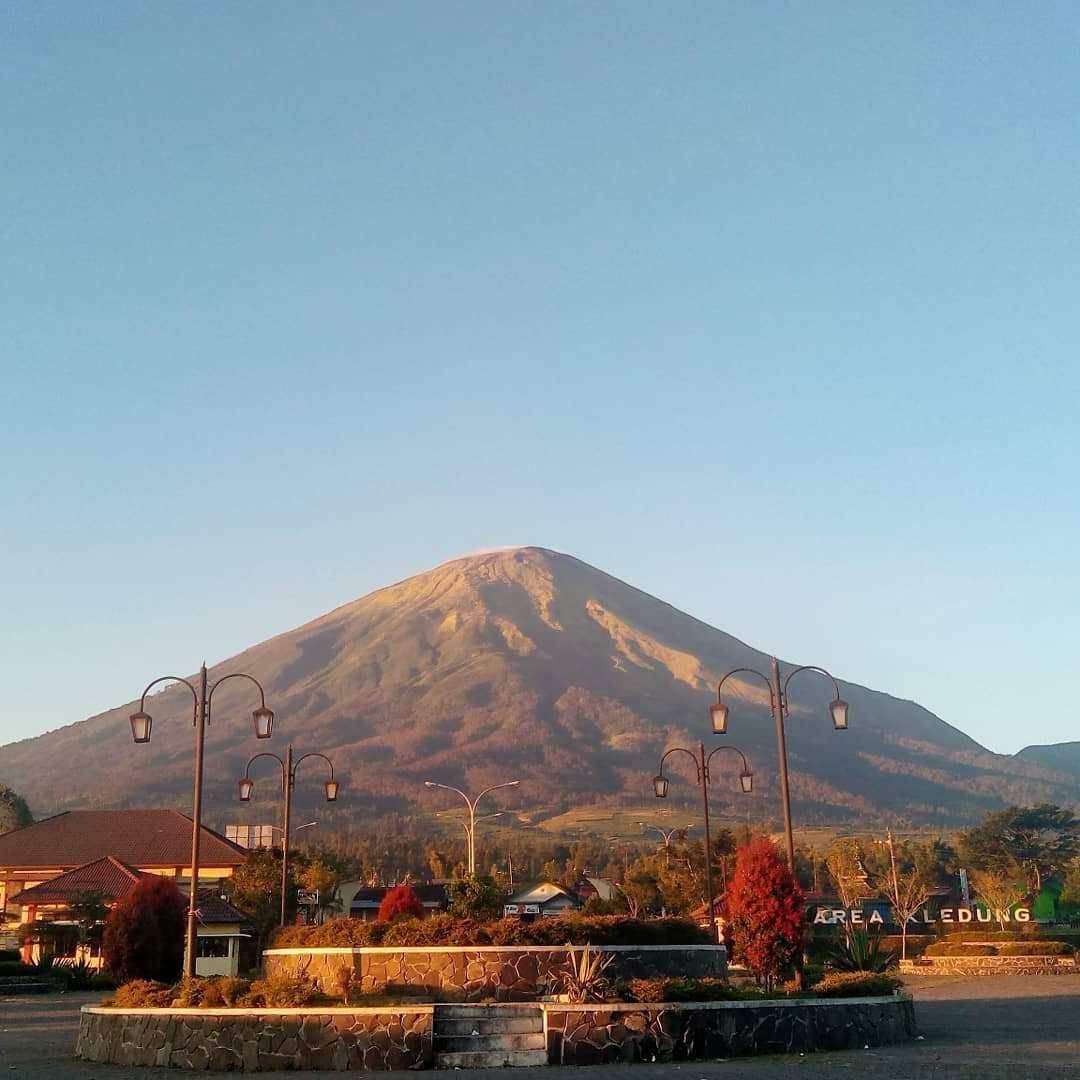 Rest area KM 22 tol Semarang-Solo, Ungaran, Jawa Tengah
Rest area Kledung di Temanggung, menuju Wonosobo, Jawa Tengah
https://www.idntimes.com/travel/destination/kartika-nindita/8-rest-area-keren-untuk-singgah-pemudik/8
3
REST
 AREA
PERATURAN MENTERI PEKERJAAN UMUM DAN PERUMAHAN RAKYAT NOMOR  10/PRT/M/2018  TENTANG TEMPAT ISTIRAHAT DAN PELAYANAN PADA JALAN TOL
Tempat Istirahat dan Pelayanan yang selanjutnya disebut TIP adalah suatu tempat istirahat yang dilengkapi dengan berbagai fasilitas umum bagi pengguna Jalan Tol, sehingga baik bagi pengemudi, penumpang, maupun kendaraannya dapat beristirahat untuk sementara.
TIP dikelompokkan ke dalam 3 (tiga) tipe yaitu A, B, dan C.
C
B
A
Paling sedikit dilengkapi dengan fasilitas umum meliputi toilet, warung atau kios, mushola, dan sarana tempat parkir
yang bersifat sementara.

Tipe C hanya dioperasikan pada masa libur panjang, libur lebaran/natal, dan tahun baru.  

TIP tipe C menyediakan area warung atau kios dengan
luas total paling sedikit 50 m² (lima puluh meter persegi).
Paling sedikit dilengkapi dengan fasilitas umum meliputi Pusat Anjungan Tunai Mandiri dengan fasilitas isi ulang kartu
tol, toilet, warung atau kios, minimarket, mushola, restoran, ruang terbuka hijau, dan sarana tempat parkir. 


TIP tipe B menyediakan area warung atau kios dengan 
luas total paling sedikit 200 m² (dua ratus meter persegi).
Paling sedikit dilengkapi dengan fasilitas umum meliputi Pusat Anjungan Tunai Mandiri dengan fasilitas isi ulang kartu tol, toilet, klinik kesehatan, bengkel, warung atau kios, minimarket, mushola, stasiun pengisian bahan bakar umum (SPBU), restoran, ruang terbuka hijau, dan sarana tempat parkir. 

TIP tipe A menyediakan area warung atau kios dengan 
luas total paling sedikit 300 m² (tiga ratus meter persegi).
Makanan sebagai sumber nutrisi dan memberikan makna simbolis dalam kehidupan sehari-hari.
Mie ayam dinilai sebagai simbol hubungan harmonis antarnegara. Dilihat dari balutan tepung yang memanjang
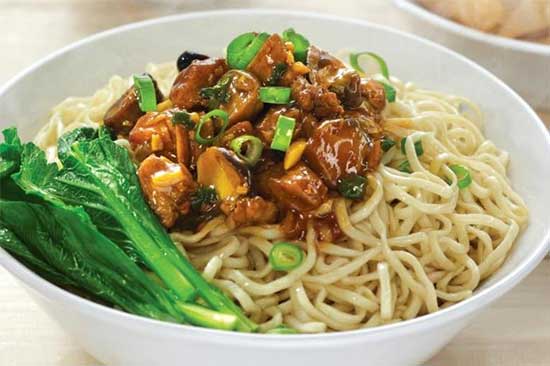 Makanan siap saji.
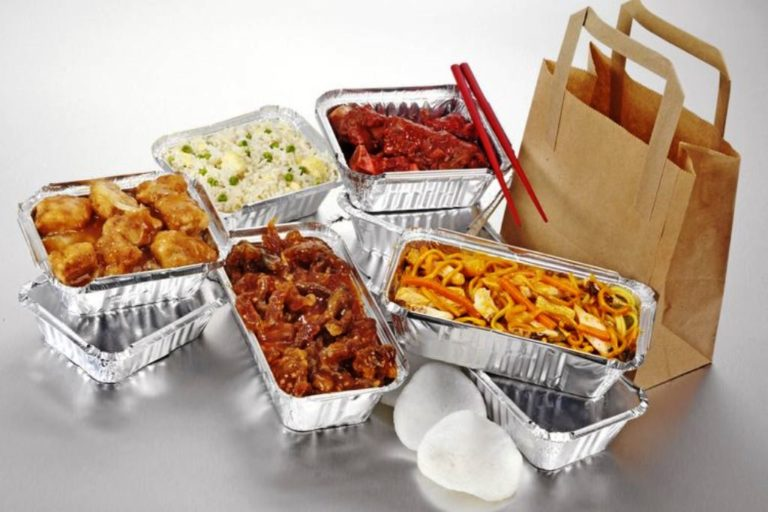 Take away
Kegiatan pengunjung di rest area
Hanya melepas lelah sebentar.
Kegiatan pengunjung
INSHOMA, memerlukan waktu lebih lama untuk istirahat karena jarak tempuh yang lama.
Untuk mengisi waktu liburan bersama keluarga.
Jenis kegiatan
Makan  dan minum
Menjaga kebersihan
Restaoran, cafe atau rumah makan yang menyediakan berbagai jenis masakan, dan disertai dengan makanan khas
Parkir kendaraan
Ibadah
Buang air atau hanya cuci muka
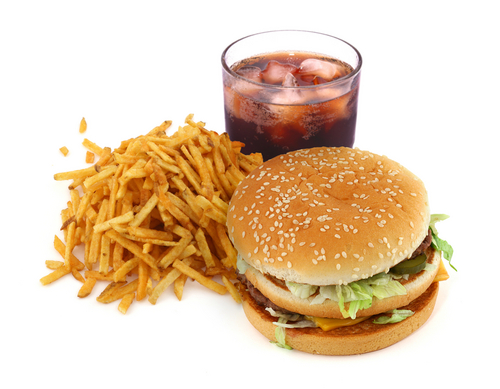 Khususnya bagi umat Islam (wajib menjalankan sholat 5 waktu).
Disediakan lahan parkir.
Jenis makanan take away
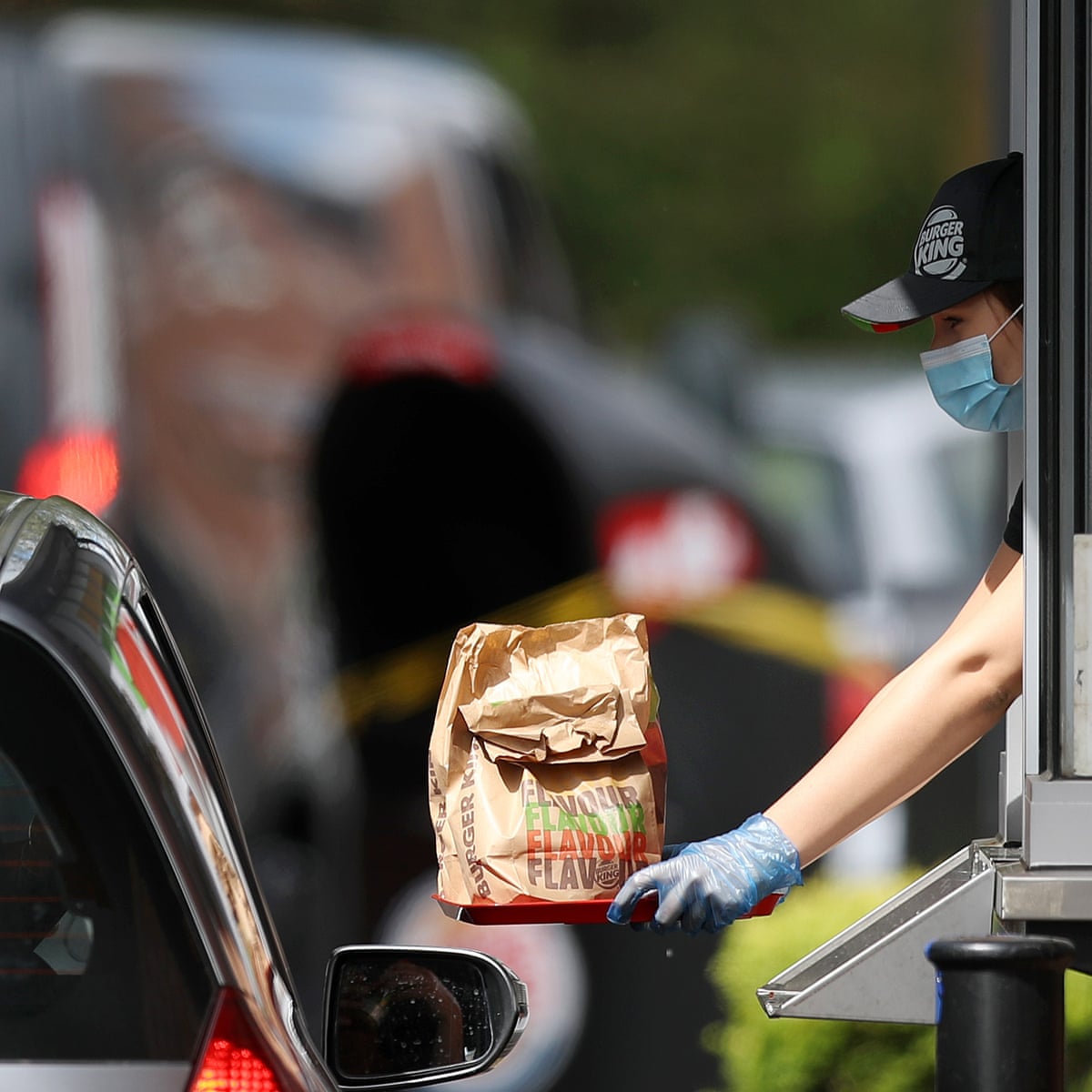 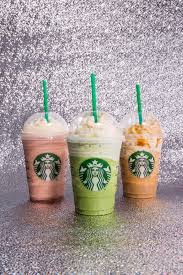 Jenis makanan dine in
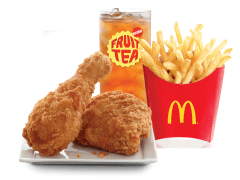 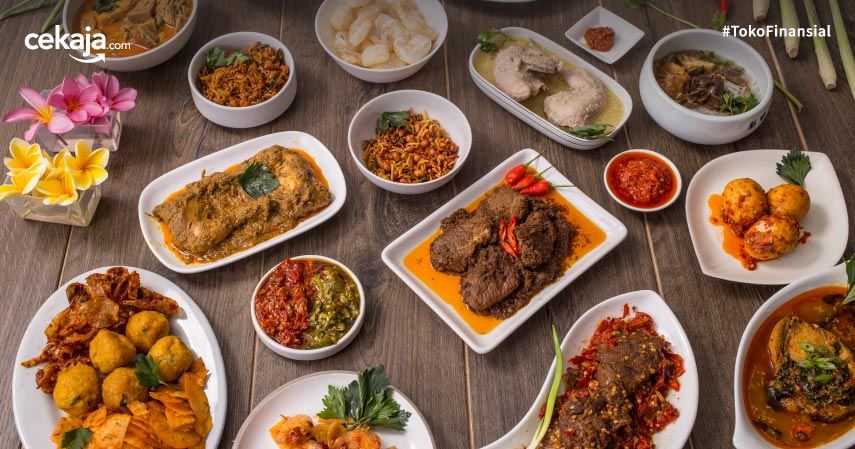 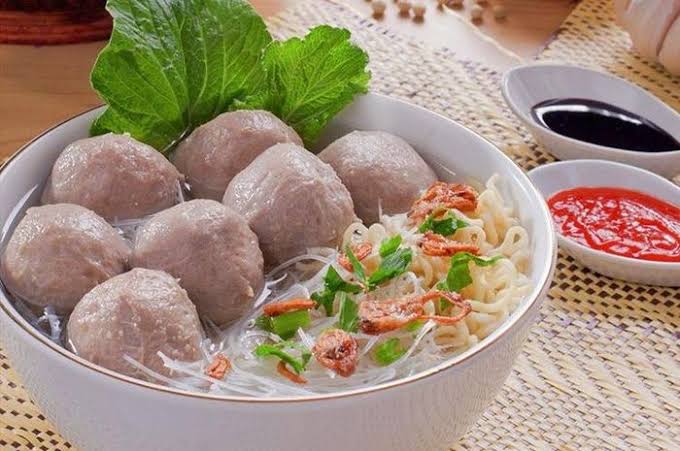 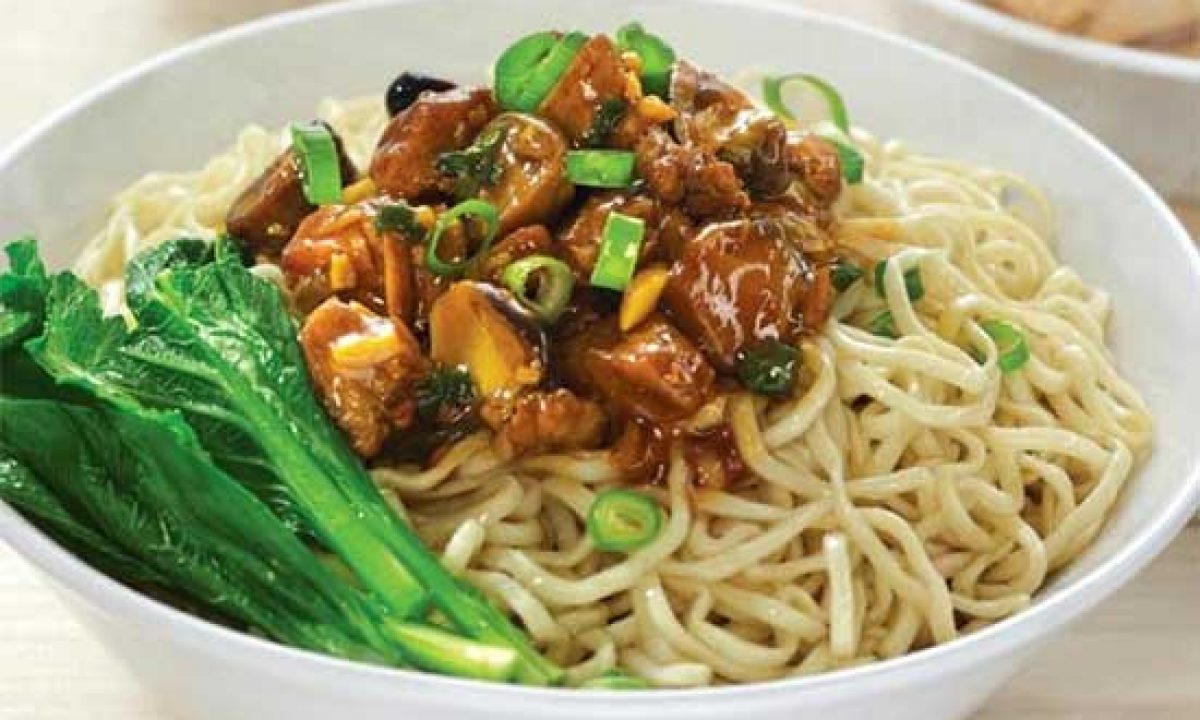 Istirahat sejenak
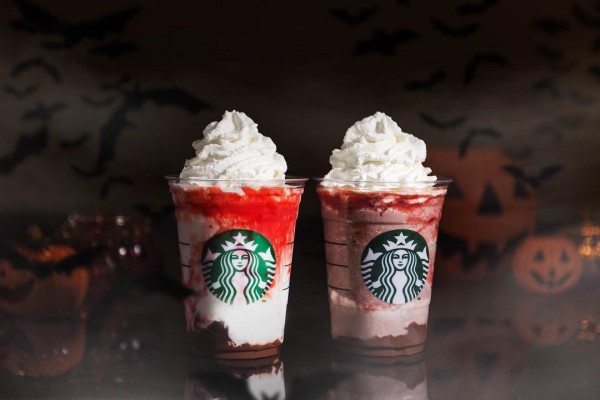 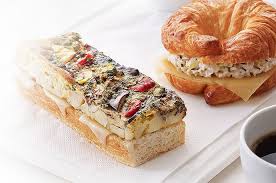 4
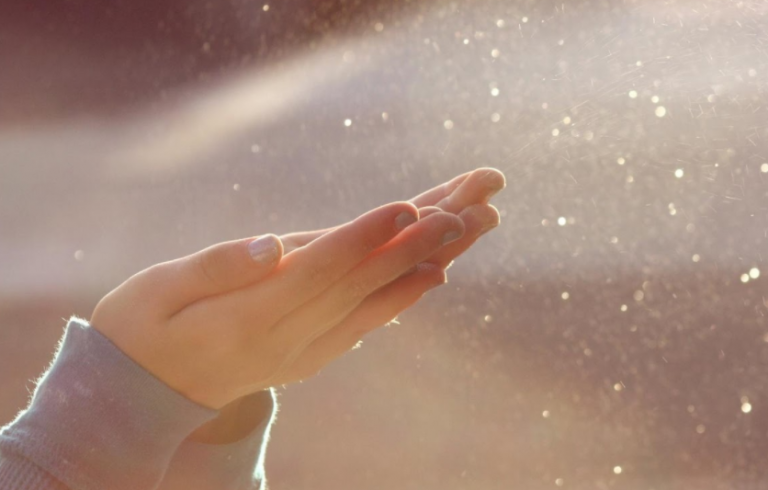 Kesimpulan
Saran
Pola konsumsi di rest area jalan tol ditentukan oleh waktu istirahat (beribadah) dan jam makan pengunjung di rest area.
Perlu dilakukan kajian tentang hubungan jenis makanan yang berpengaruh terhadap pola makan pengunjung di rest area secara detail.
5
Daftar Pustaka
Peraturan Menteri Pekerjaan Umum dan Perumahan Rakyat Nomor 10/PRT/M/2018 Tentang Tempat Istirahat dan Pelayanan Pada Jalan Tol. 
Sumber dari artikel surat kabar.
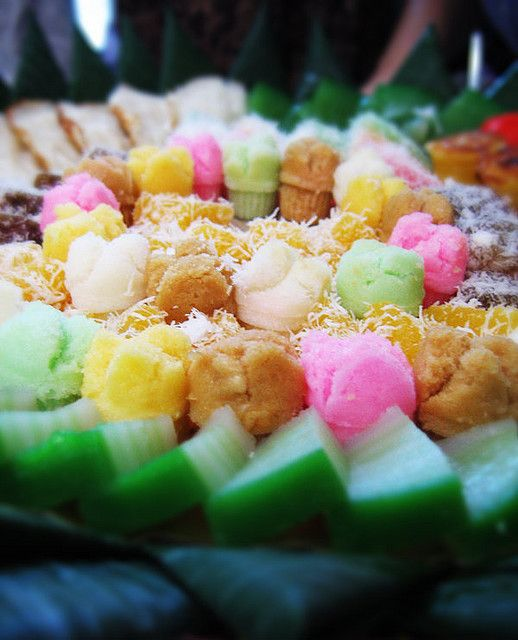 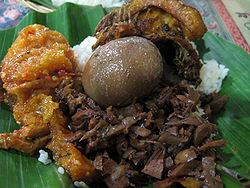 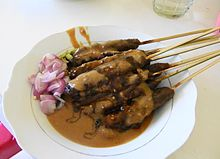 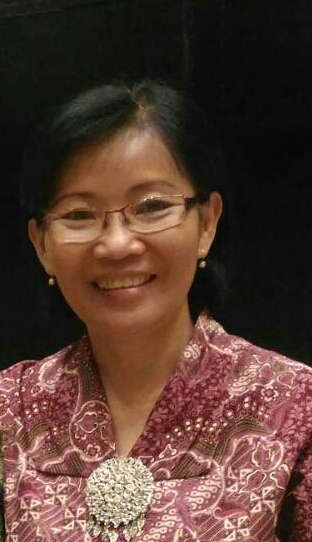 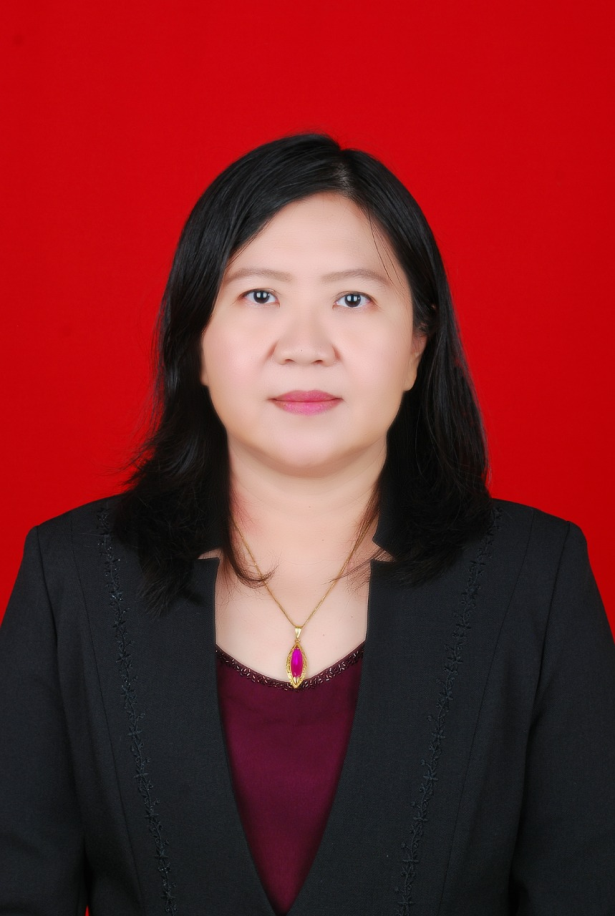 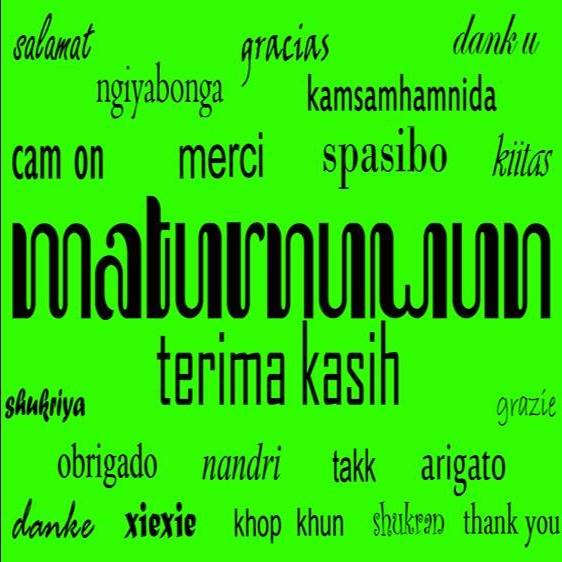 Foto-foto diadopsi dari images google.